Correcting the beam optics:Orbit Response Matrix analysis for the FAIR storage rings
Oleksandr Kovalenko
O. Kovalenko
Orbit Response Matrix Analysis
1
Introduction
What is Orbit Response Matrix (ORM) analysis

Why do we need it

How was it implemented

Application for FAIR storage rings. 
Results and observations
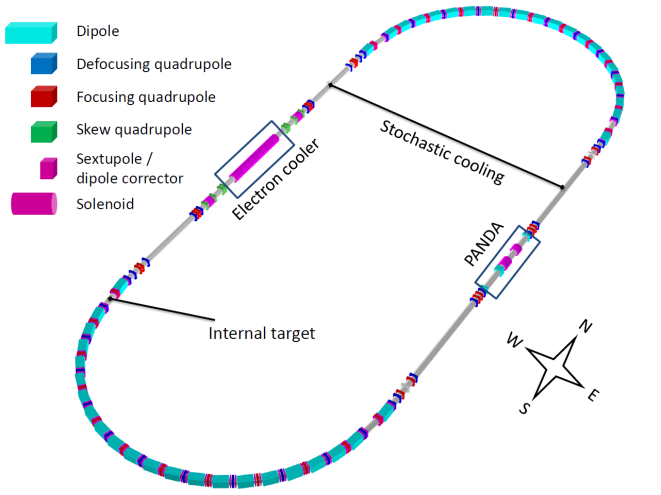 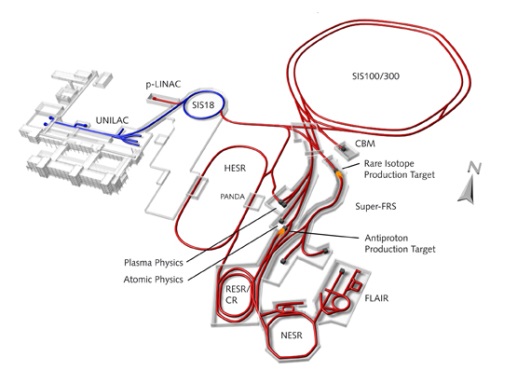 O. Kovalenko
Orbit Response Matrix Analysis
20.04.16
Why we need ORM analysis
Model Lattice
+
Errors
Real magnetic lattice has errors in comparison to the model:
Magnet rolls
Magnet misalignments
Wrong quadrupole settings
Calibration errors in dipole correctors and Beam Position Monitors

When not corrected it causes:
Breaking the lattice periodicity
Increasing the harmful effects of the nonlinear resonances
Reducing the beam lifetime


ORM analysis: search for the errors locations and values. Restore the optics.
Real lattice
=
Model Lattice without  errors!
ORM
ORM analysis. Response
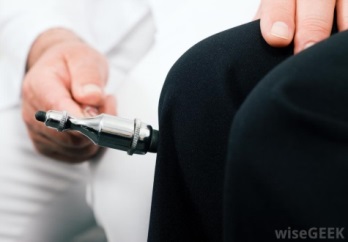 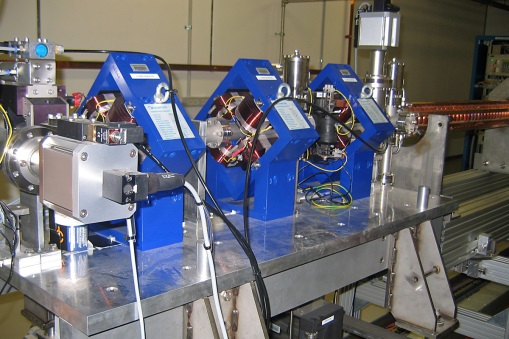 O. Kovalenko
Orbit Response Matrix Analysis
20.04.16
Orbit Response Matrix
BPMs
Response matrix R
Correctors
=
×
Coupling
Horizontal plane
Vertical plane
O. Kovalenko
Orbit Response Matrix Analysis
20.04.16
Tools
CERN MAD-X accelerator code
Twiss parameters computation
Beam orbit computation
Nonlinear beam dynamics


Python programming language + PyQt + linear algebra libraries
General algorithm
Testing
Graphical User Interface
Lattice parser
Plotting
Singular Value Decomposition
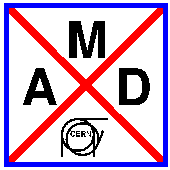 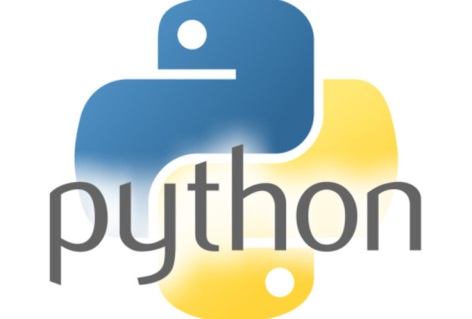 O. Kovalenko
Orbit Response Matrix Analysis
20.04.16
Iteration process
χ2red – estimation of fit quality
ORM analysis
Program
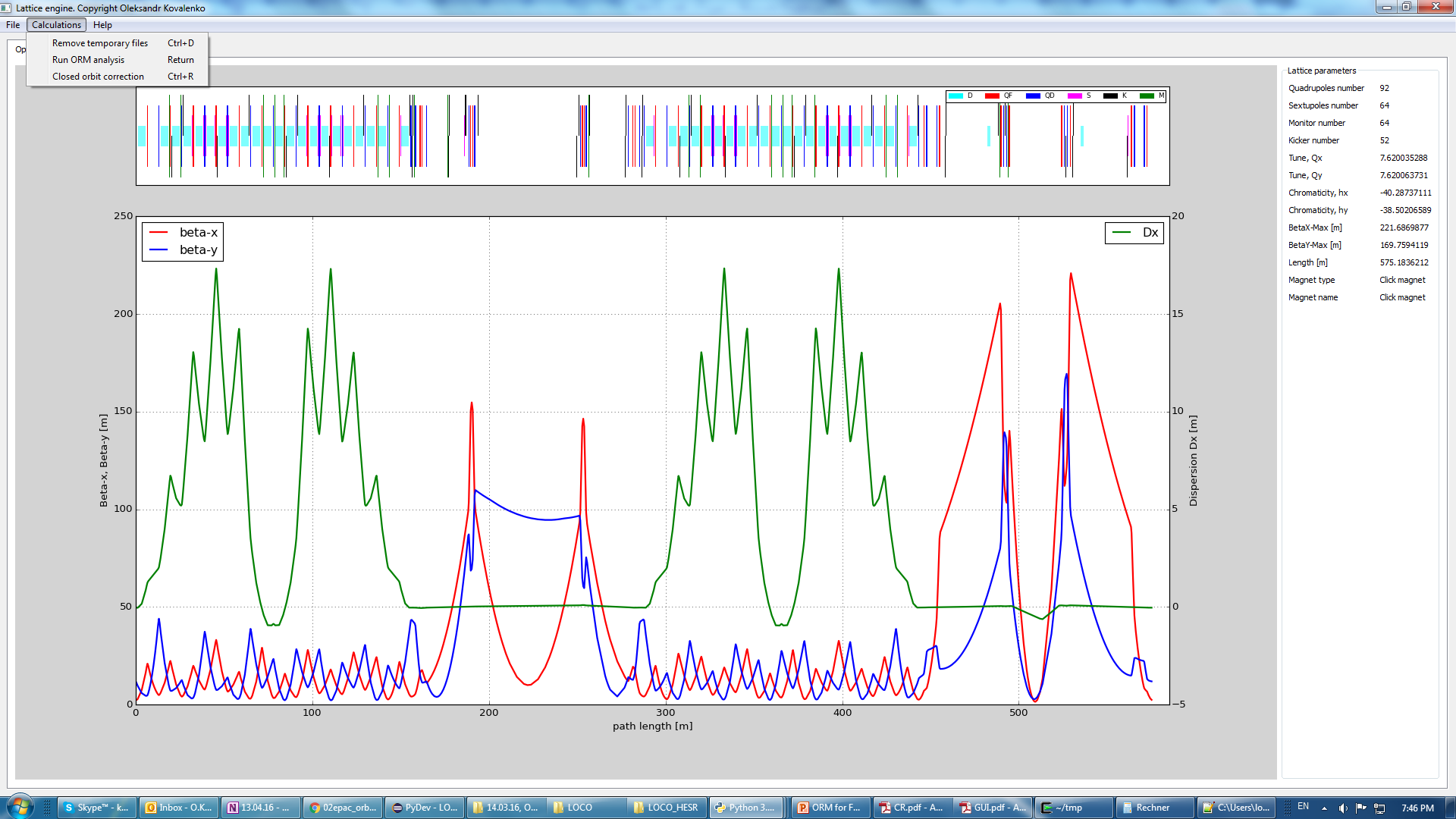 Lattice statistics
BPM readout errors on/off
Coupling on/off
Search for the nonlinear errors (e.g. in sextupole gradients).
O. Kovalenko
Orbit Response Matrix Analysis
20.04.16
Results
O. Kovalenko
Orbit Response Matrix Analysis
9
CR storage ring
Machine lattice
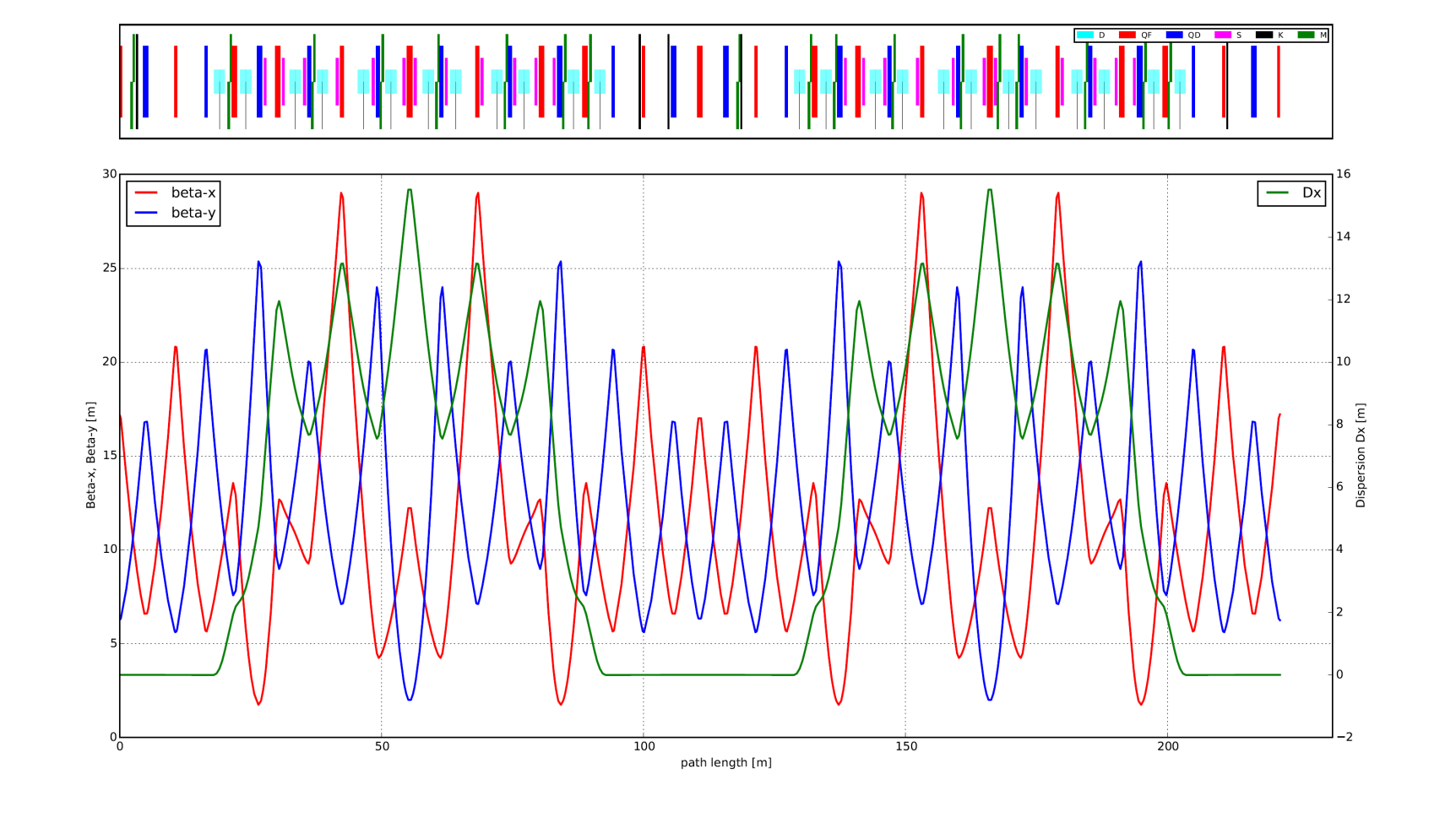 Optical functions
O. Kovalenko
Orbit Response Matrix Analysis
20.04.16
Orbit Response Matrix minimization in the CR
10 dipole correctors
±5% uniform quadrupole gradient errors
Perfect BPMs
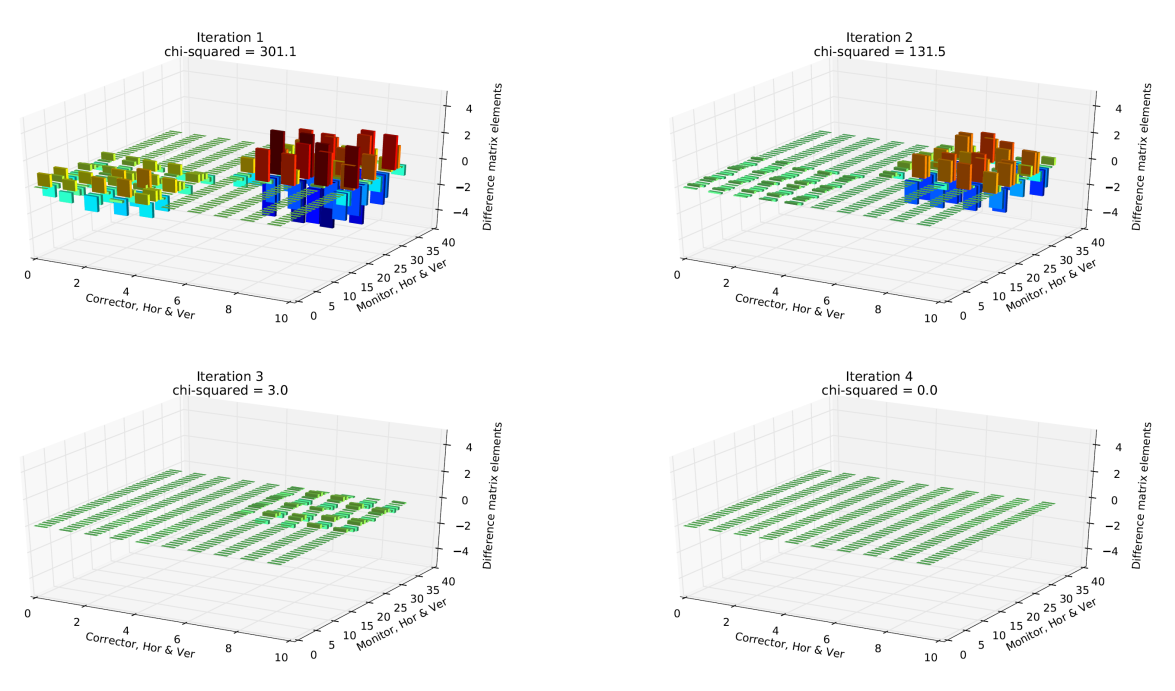 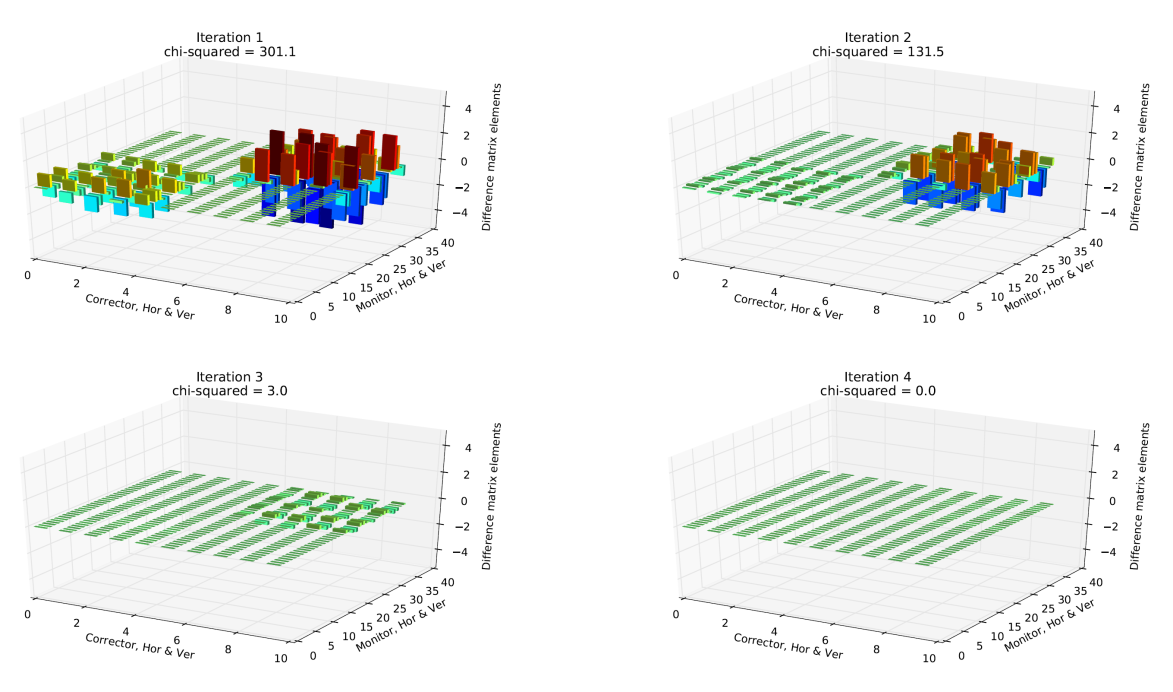 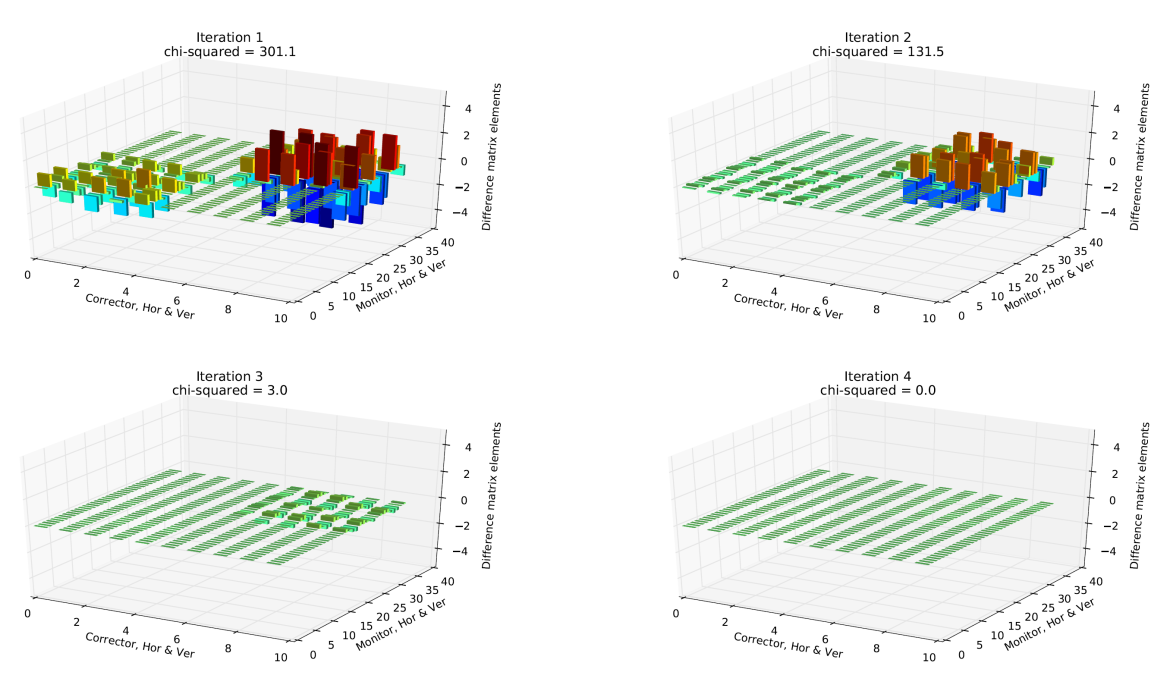 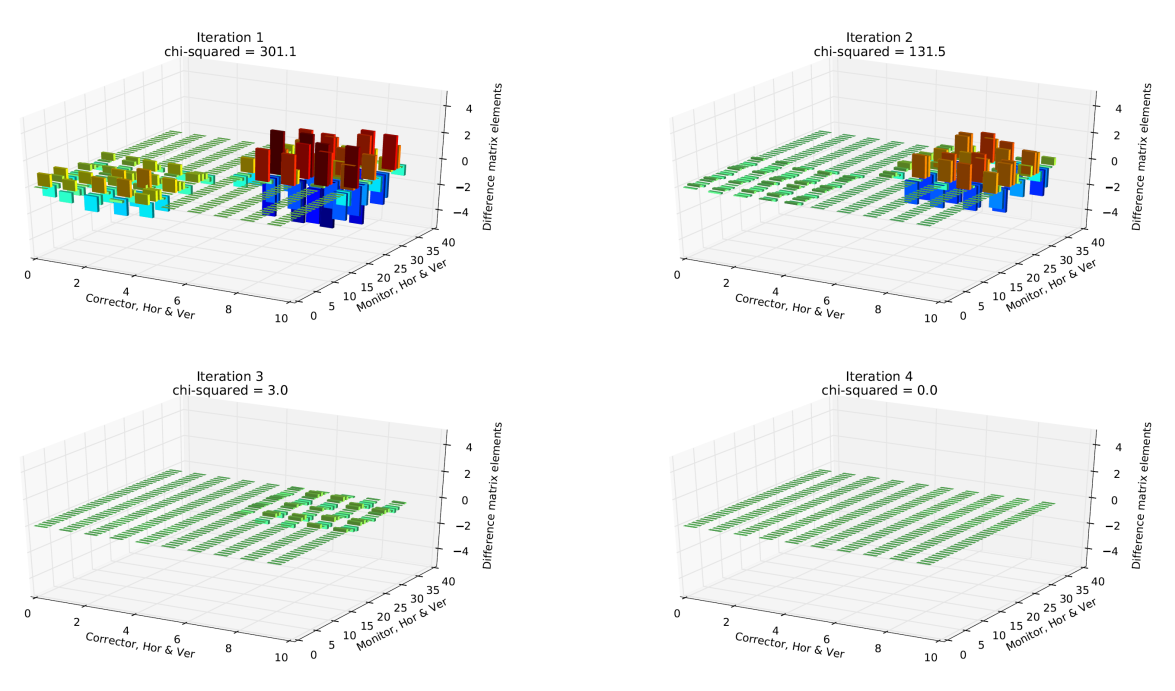 ORM discrepancy
4 iterations. Errors found. Optics restored.
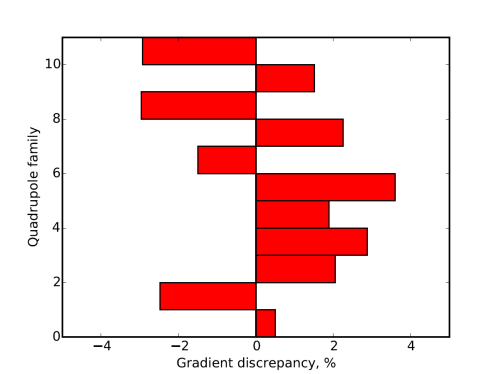 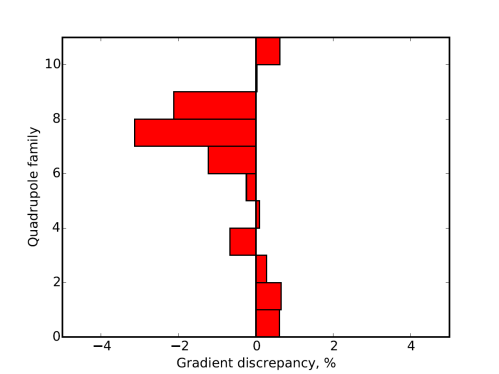 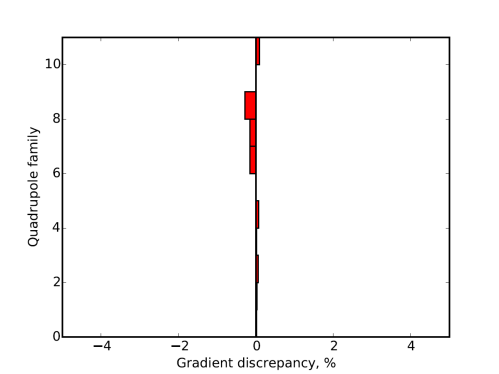 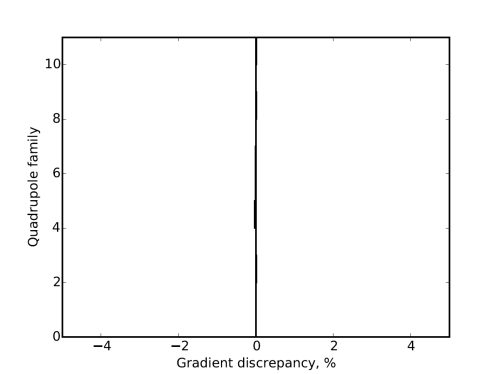 Gradient discrepancy
O. Kovalenko
Orbit Response Matrix Analysis
20.04.16
ORM analysis. Orbit fit. CR
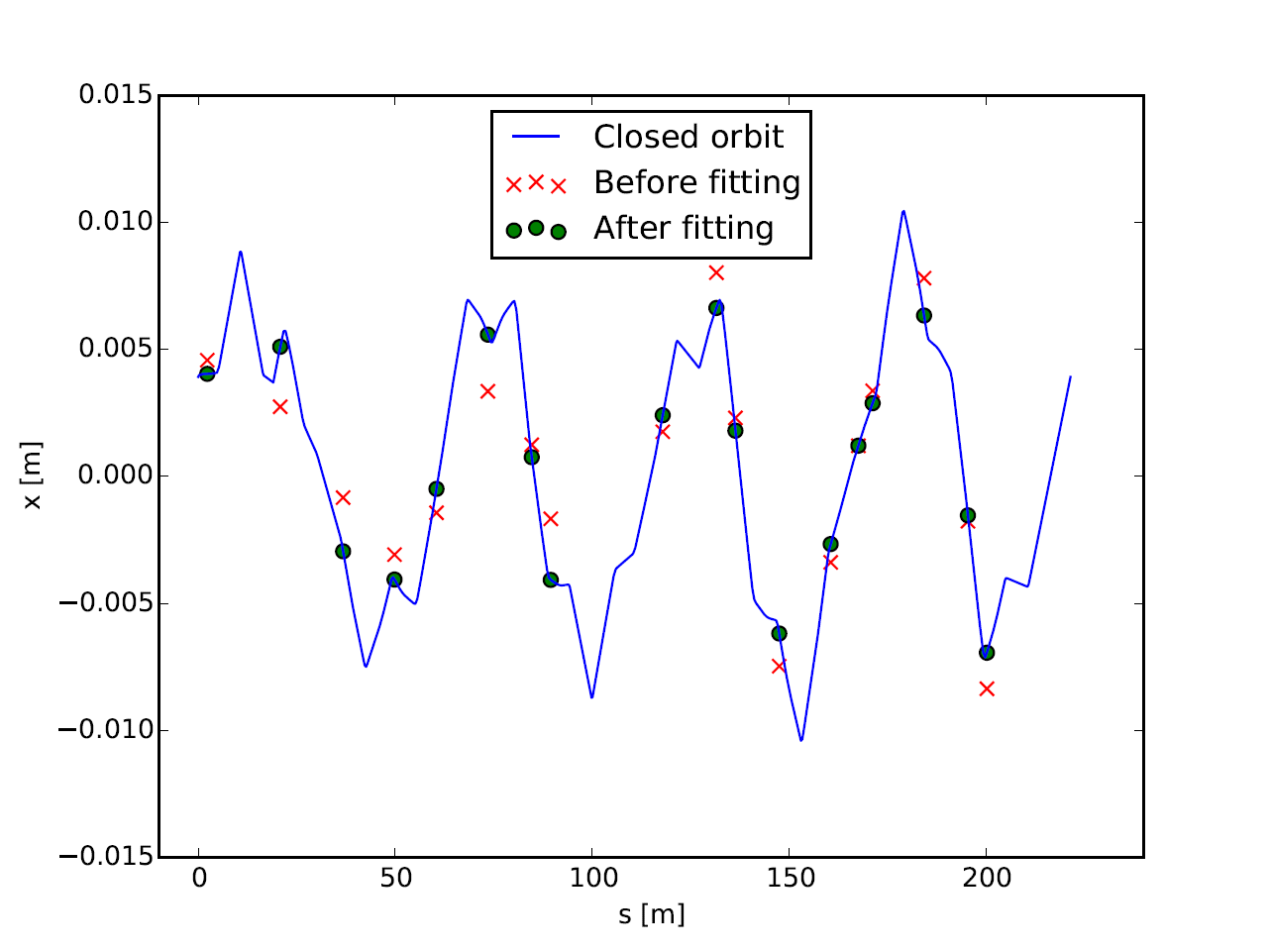 Orbit shift excited by one corrector
50 dipole correctors. Random quadrupole gradient errors in the range ±5%. 
The distortion of the orbit before the fit is up to 3 mm.

Three iterations, about one minute of computation time

All the errors of the quadrupole gradients were found almost exactly!

The rms difference between the model and the measured orbit (green cirlces) after the fit is less than 1 μm.
O. Kovalenko
Orbit Response Matrix Analysis
20.04.16
HESR storage ring
Machine lattice
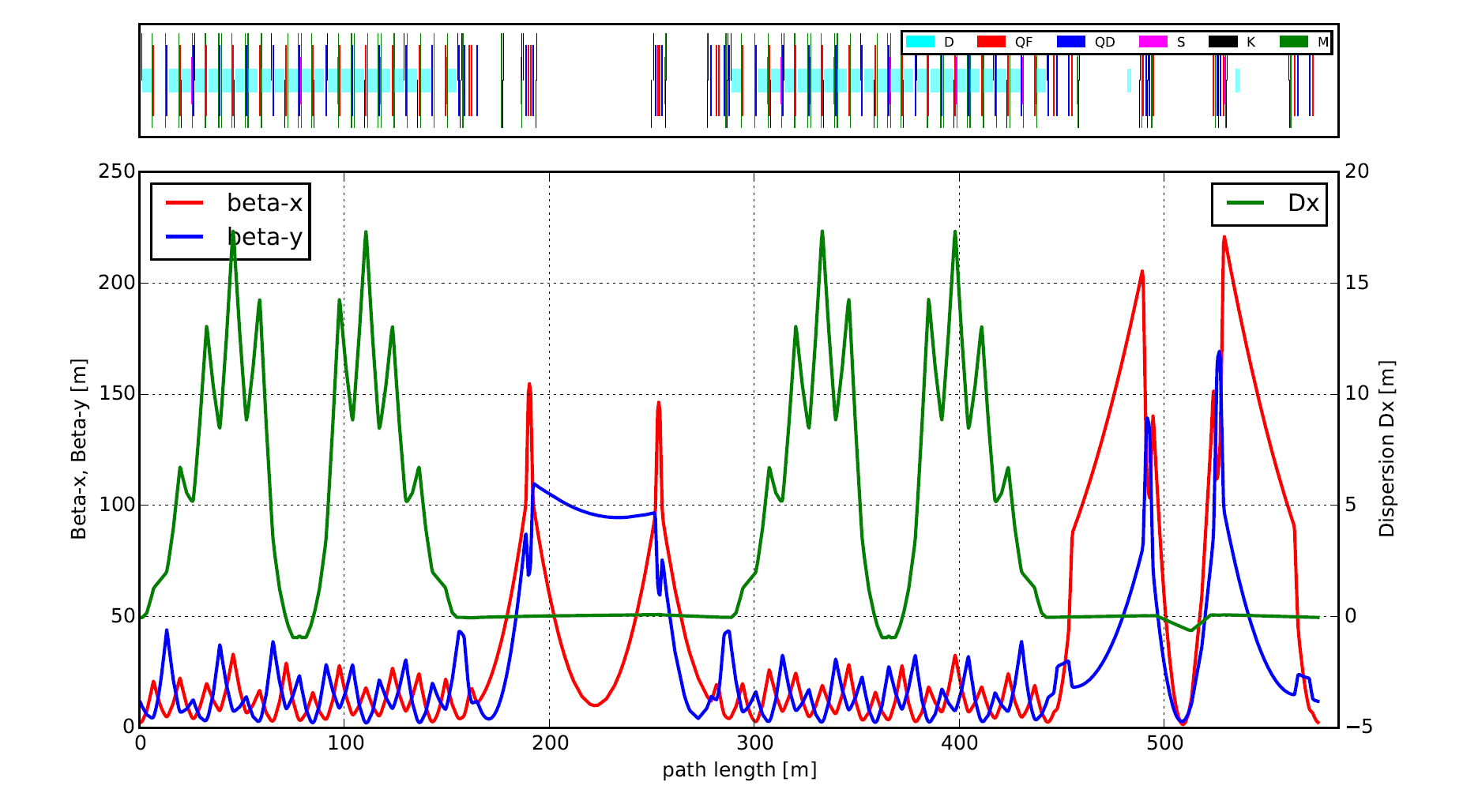 Optical functions
O. Kovalenko
Orbit Response Matrix Analysis
20.04.16
Fitting the orbit. HESR
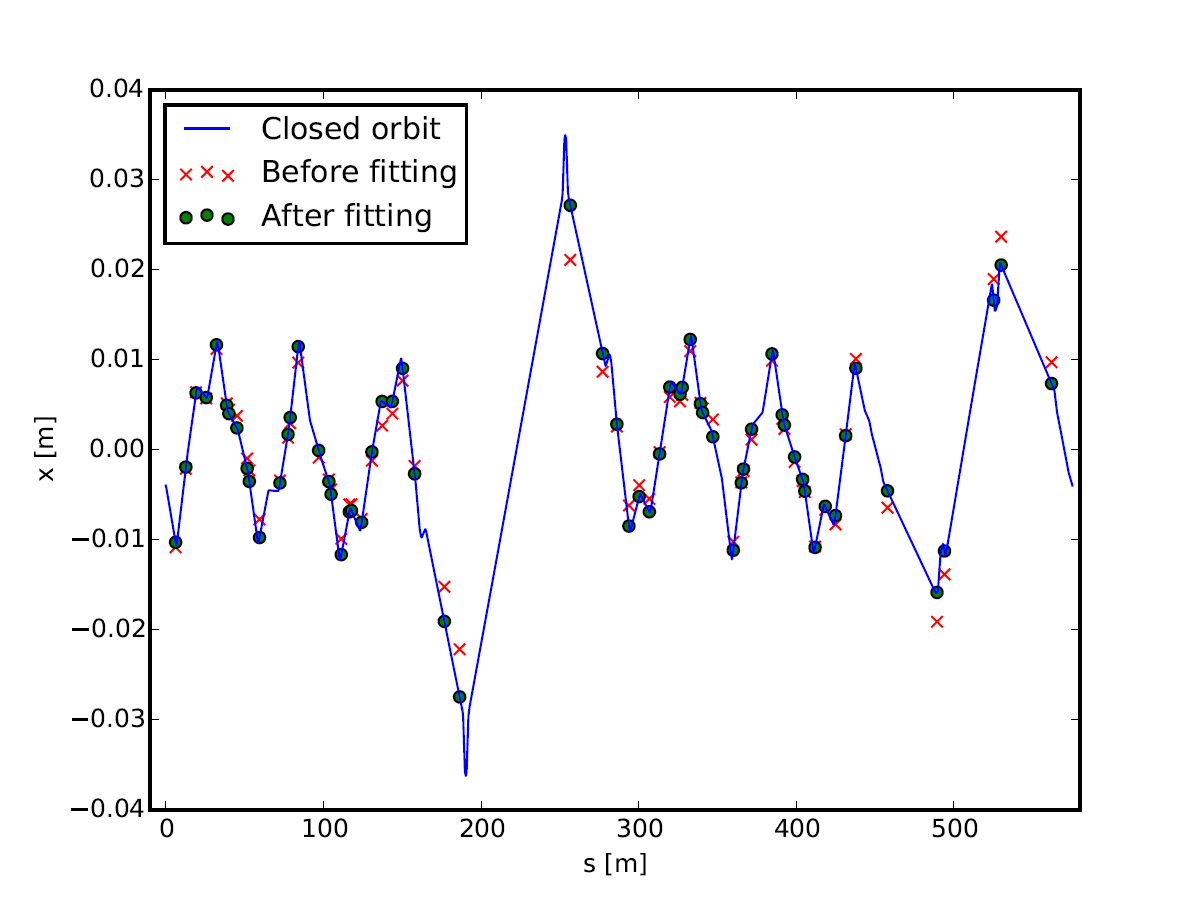 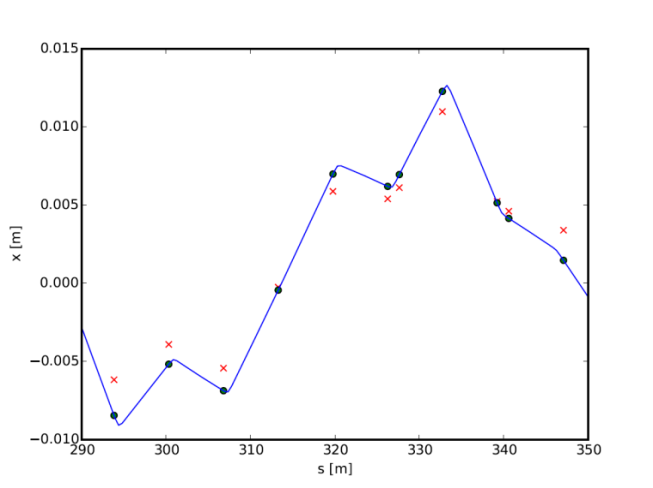 Distortion of the orbit before: up to 10 mm

After the 4 iterations of ORM analysis:            < 0.2 μm rms distortion
O. Kovalenko
Orbit Response Matrix Analysis
20.04.16
Beta function fit. HESR
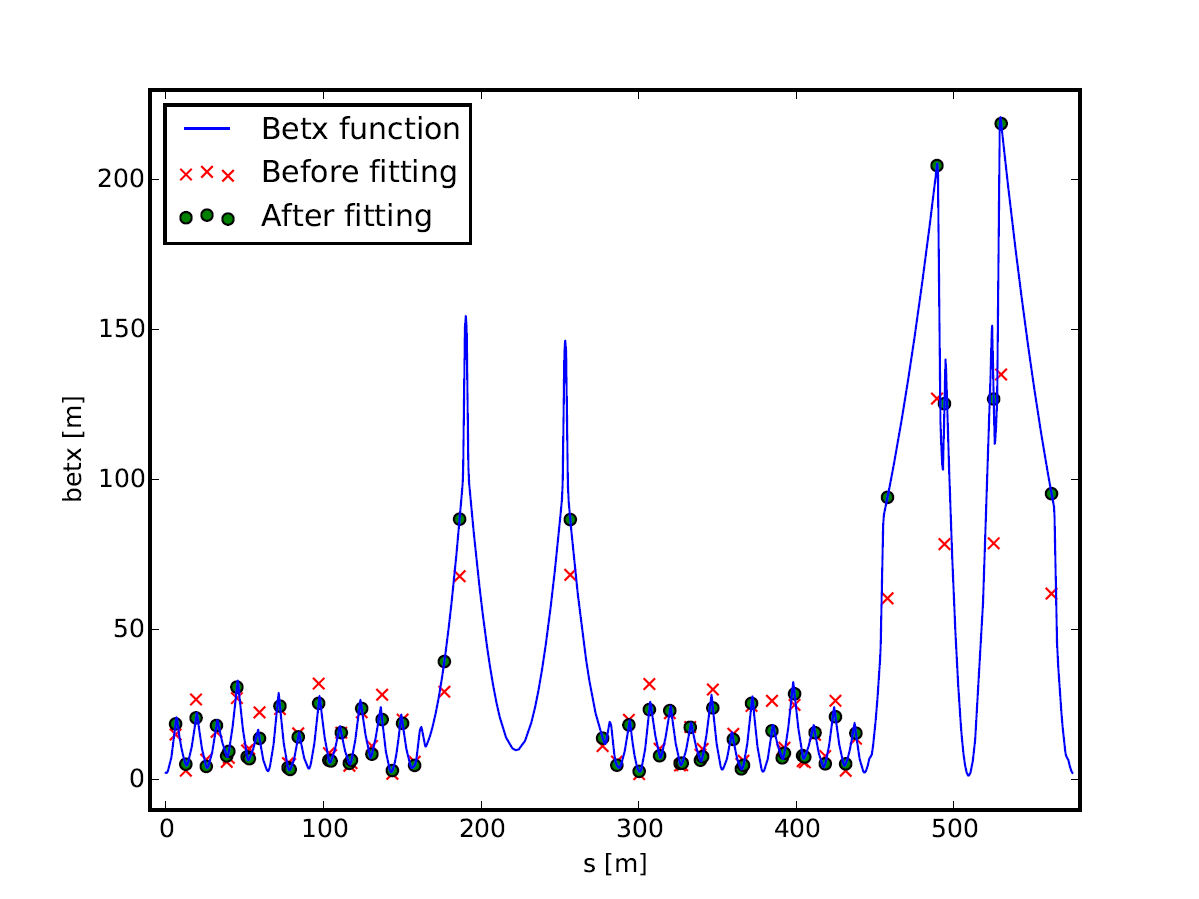 Beta function: focusing, beam transverse size

Before fitting > 70% (in the target section) discrepancy between model and real beta function

After ORM fitting:                < 0.03% rms deviation of beta-function
O. Kovalenko
Orbit Response Matrix Analysis
20.04.16
Observations
Sensitivity. BPM readout errors.
uniformly distributed BPM readout error in the range ±1 mm . After 3-4 iterations the ORM code converged with χ2 = 0.99 for the CR and χ2 = 0.97 for the HESR. The quadrupole gradients were found with an rms error ≈0.5% (BPM noise level).

Singal-to-noise ratio. Use the maximum possible corrector kicks.
CR: the orbit offsets at BPMs were limited by the maximum strength of the dipole correctors. 
HESR: the limiting factor was the magnet aperture (full aperture in most of the magnets is only 89 mm)
This approach might however fail when there are strong nonlinearities in the BPMs leading to large readout errors for large orbits offsets (at the edges of BPMs).

Data for the response matrix. Use any type of data you can obtain.
Dispersion: varying frequency in the RF accelerating cavity, measure beam offsets.
Phase advances
Tunes etc.
O. Kovalenko
Orbit Response Matrix Analysis
20.04.16
Conclusions
Response matrix analysis is a powerful technique to track down the errors in the lattice.

Can be used during beam commissioning as well as during routine machine operation

Type of magnetic elements, the errors of which can be corrected:
normal and skew quadrupole gradients
calibration factors of BPMs and correctors
sextupole gradients

Successful proof of concept for CR and HESR FAIR storage rings. Faulty optics was completely restored.

Next steps
Applying the ORM analysis for SIS100
Test of the ORM analysis for the existing machines
CRYRING (GSI), COSY (FZ Jülich), CSR (Lanzhou)
ORM analysis into Java
O. Kovalenko
Orbit Response Matrix Analysis
20.04.16